TOÁN 1
Tập 2
Tuần 33
Bài 69 : Em ôn lại những gì đã học
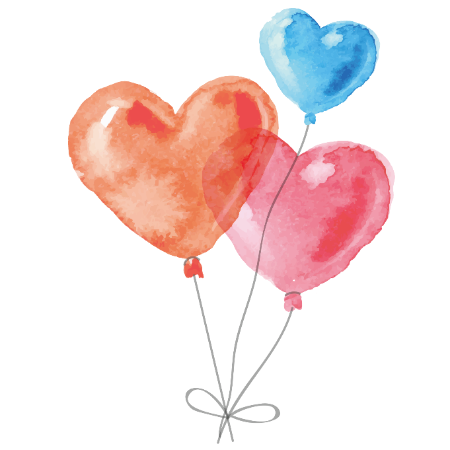 a. Đồng hồ nào chỉ 3 giờ?
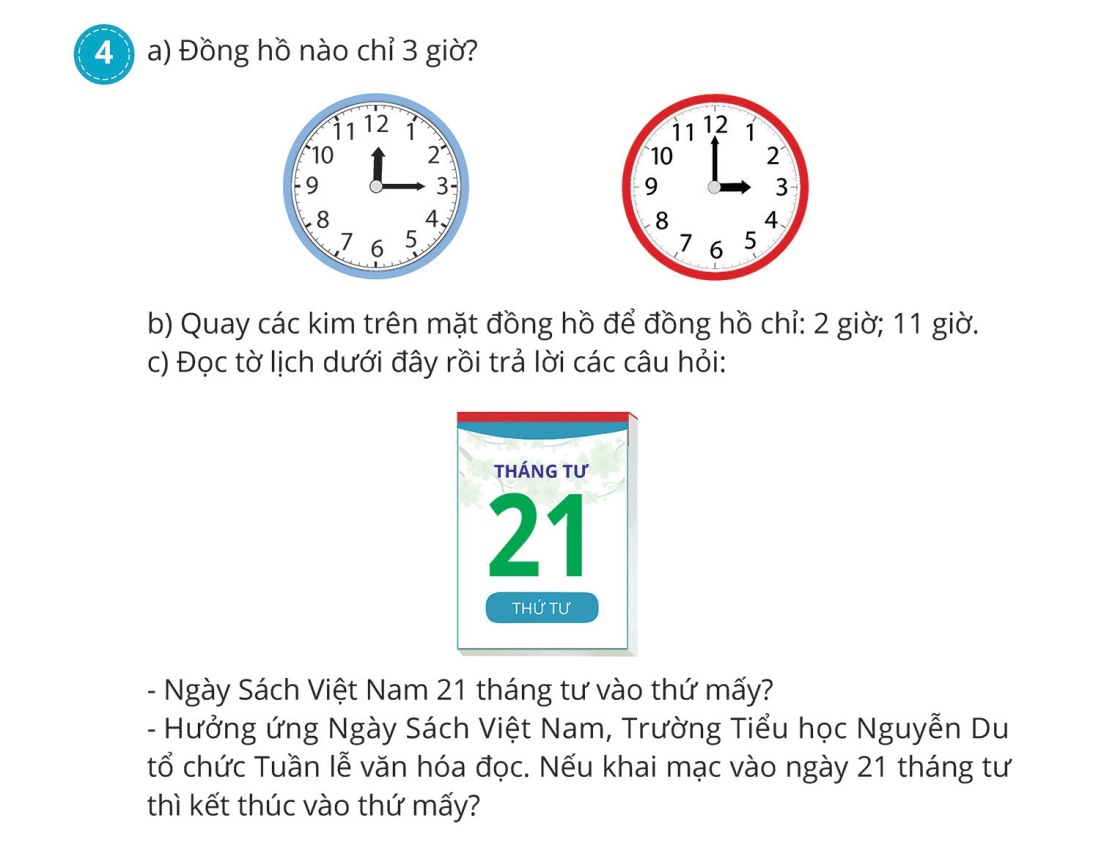 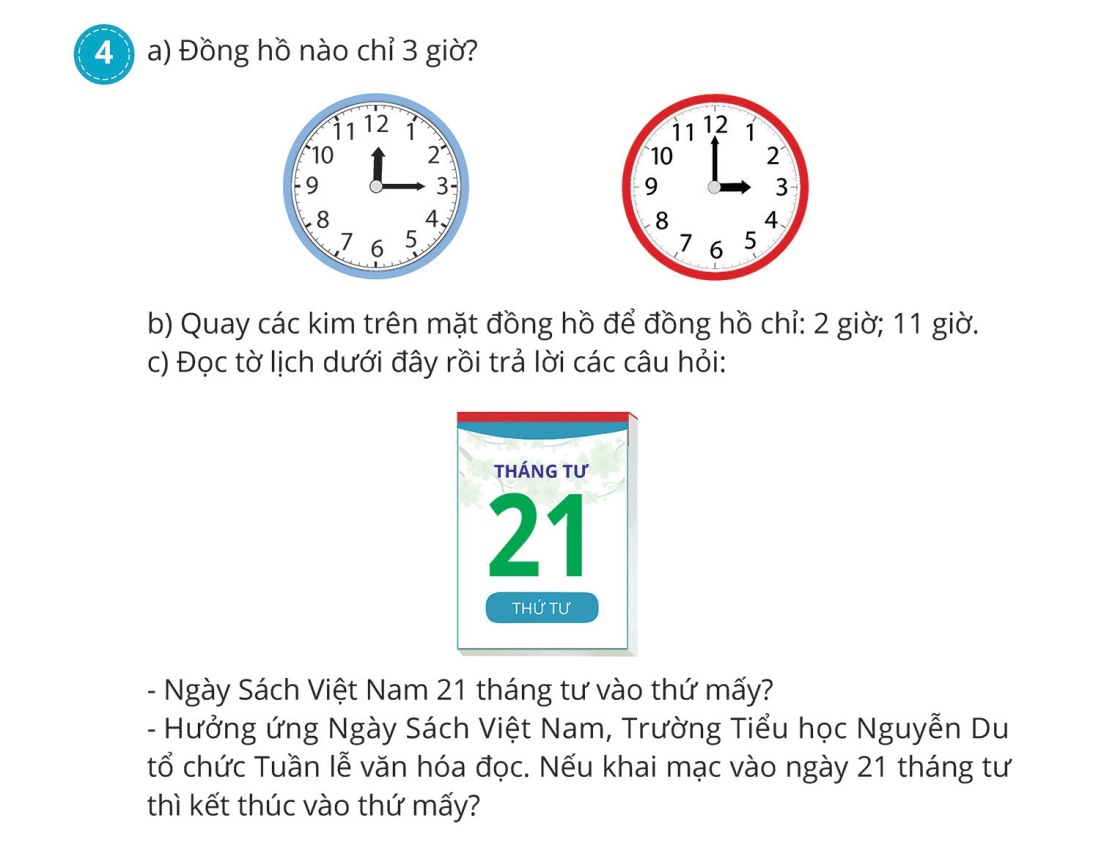 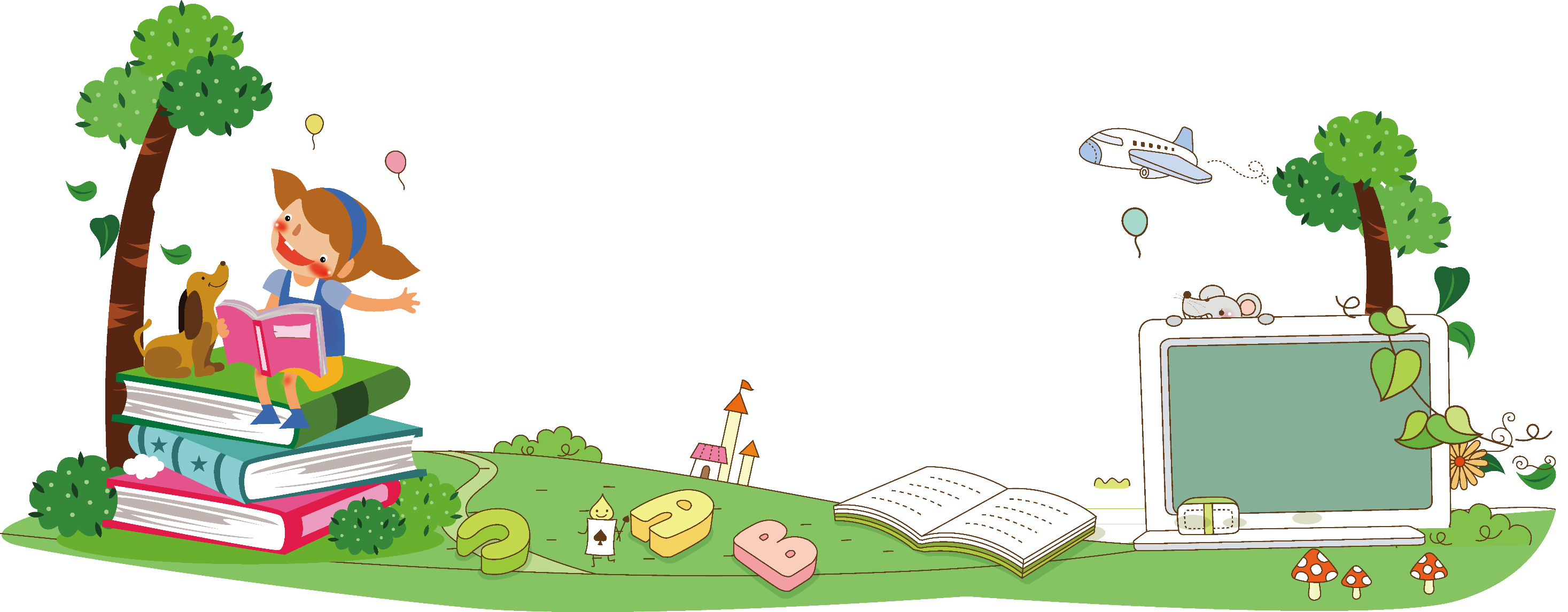 b. Quay kim trên mặt đồng hồ để đồng hồ chỉ  2 giờ, 11 giờ
2 giờ
11 giờ
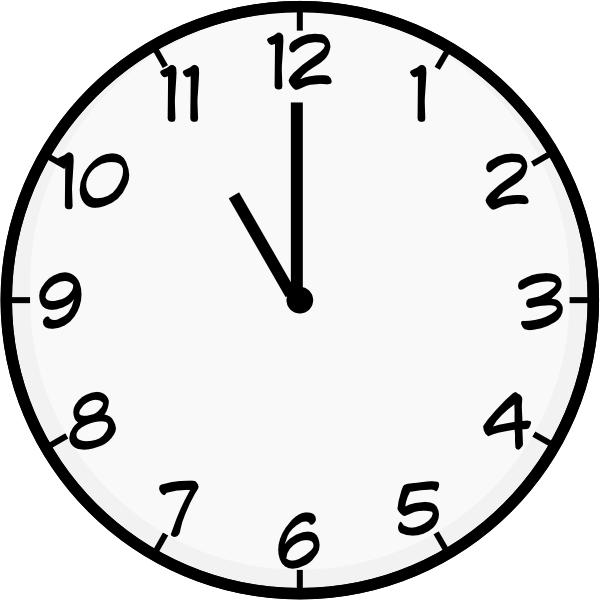 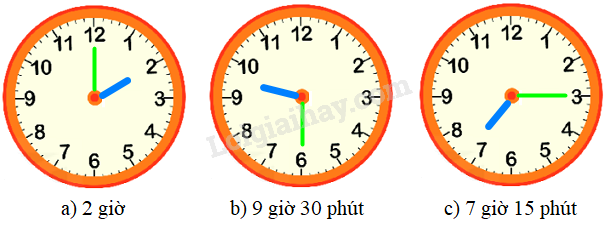 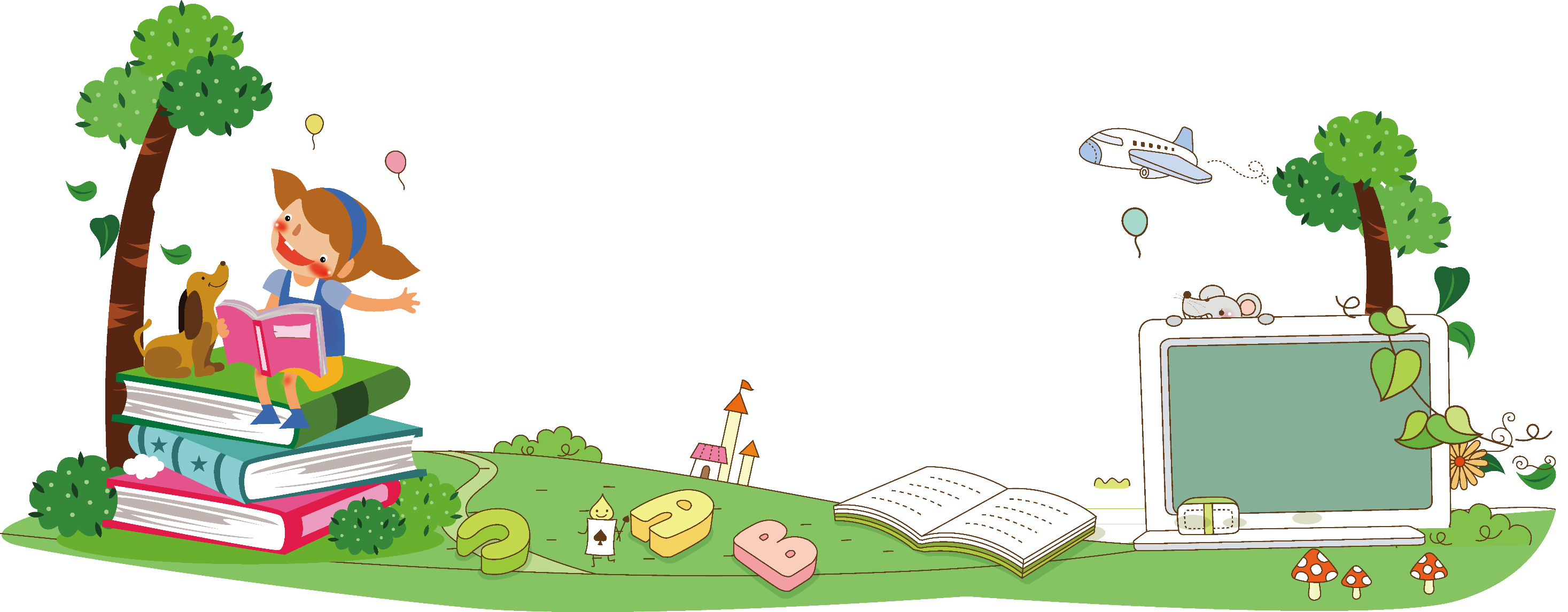 c. Đọc tờ lịch dưới đây rồi trả lời các câu hỏi:
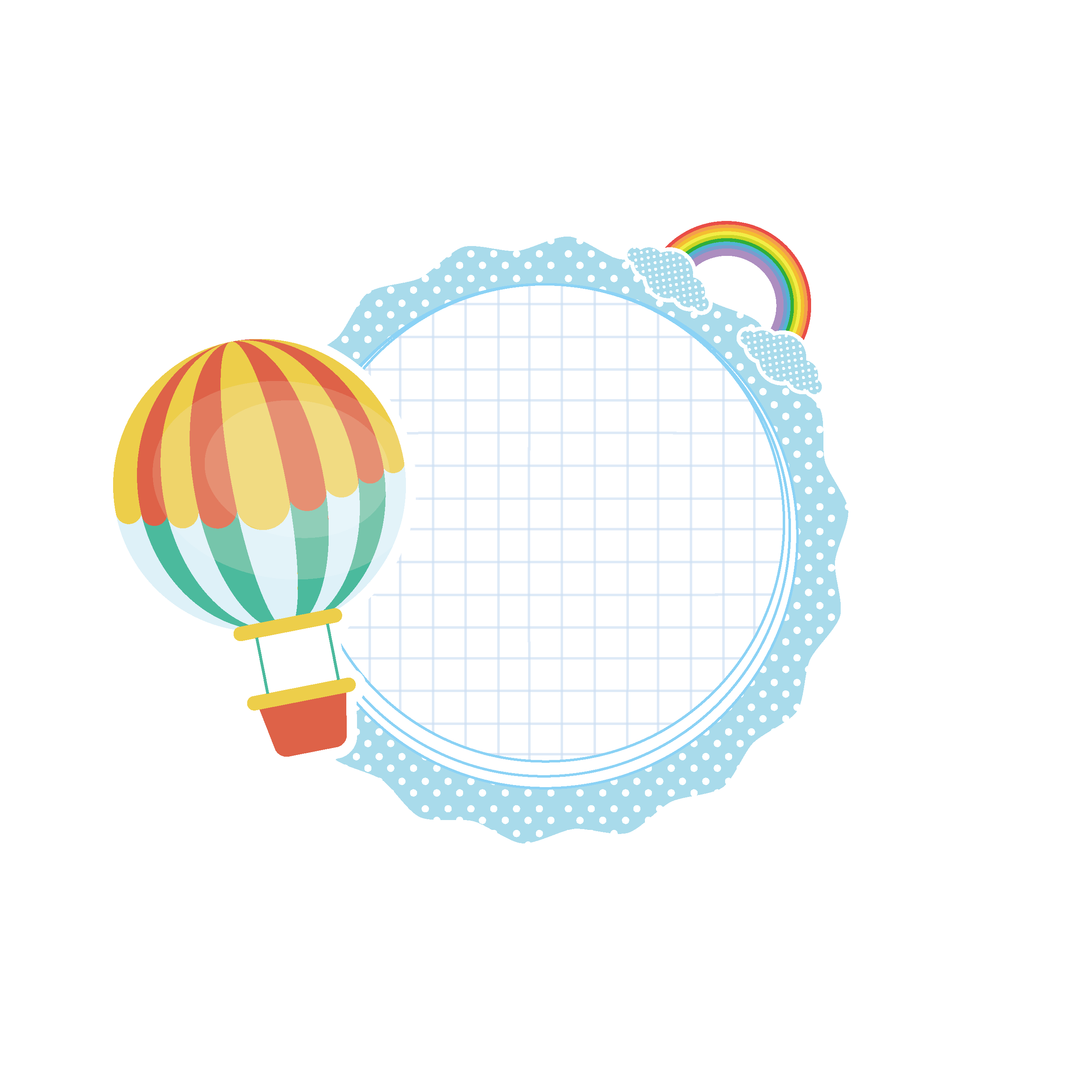 Thứ tư
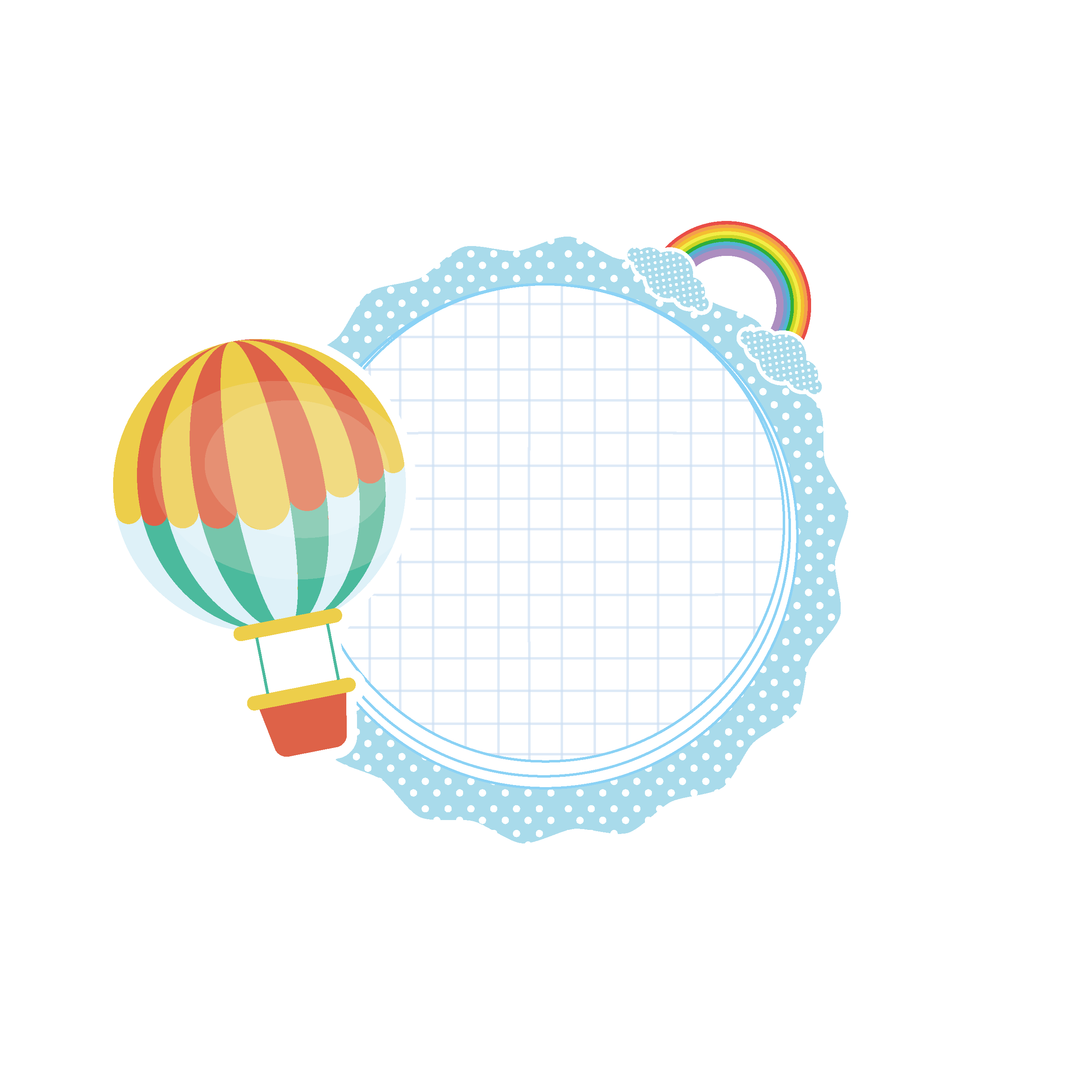 Thứ ba tuần sau
-
50
85
35
50
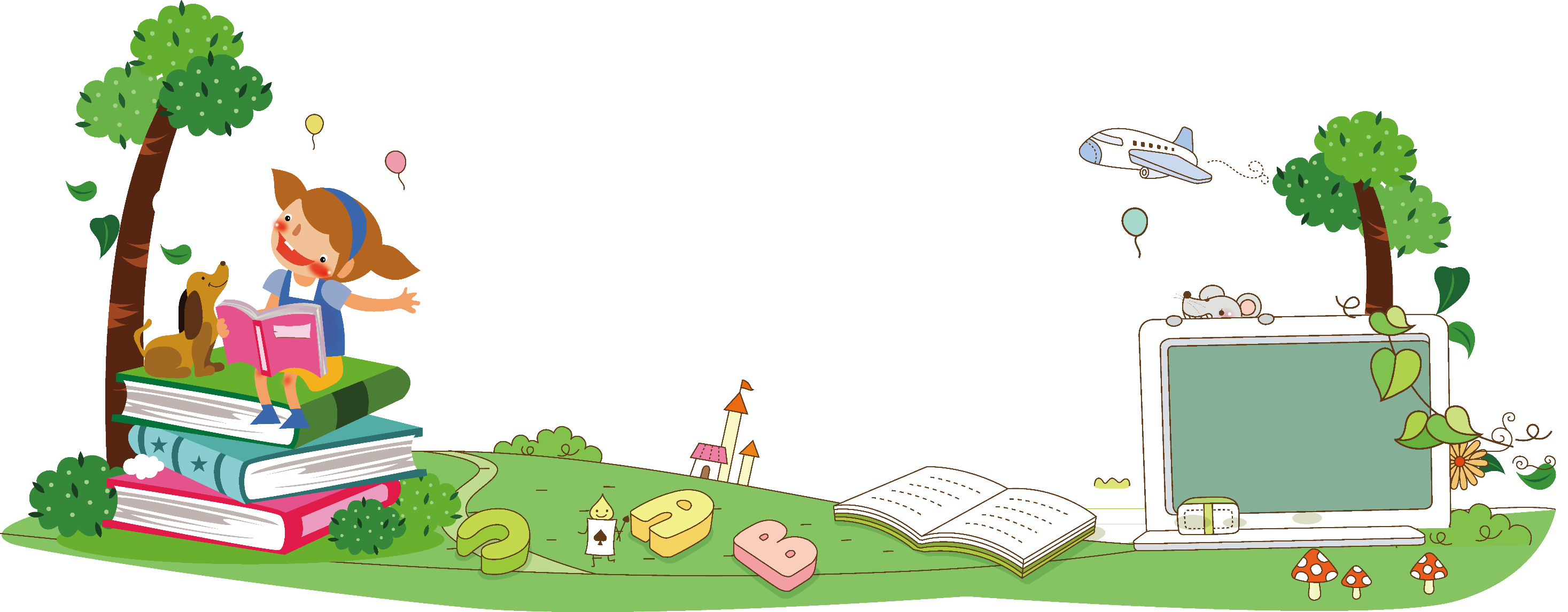